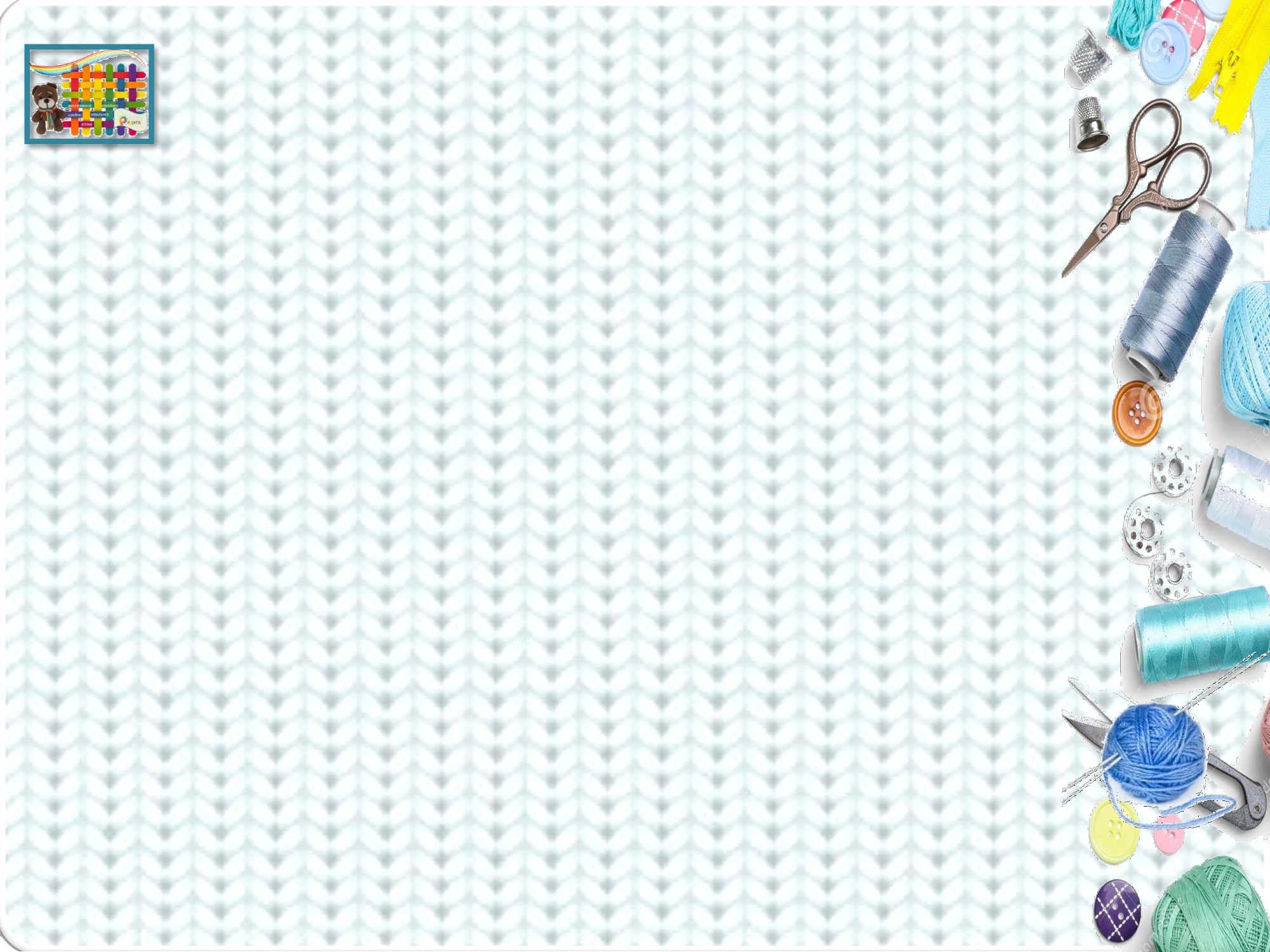 Подготовка и сборка пистолета для тафтинга к работе
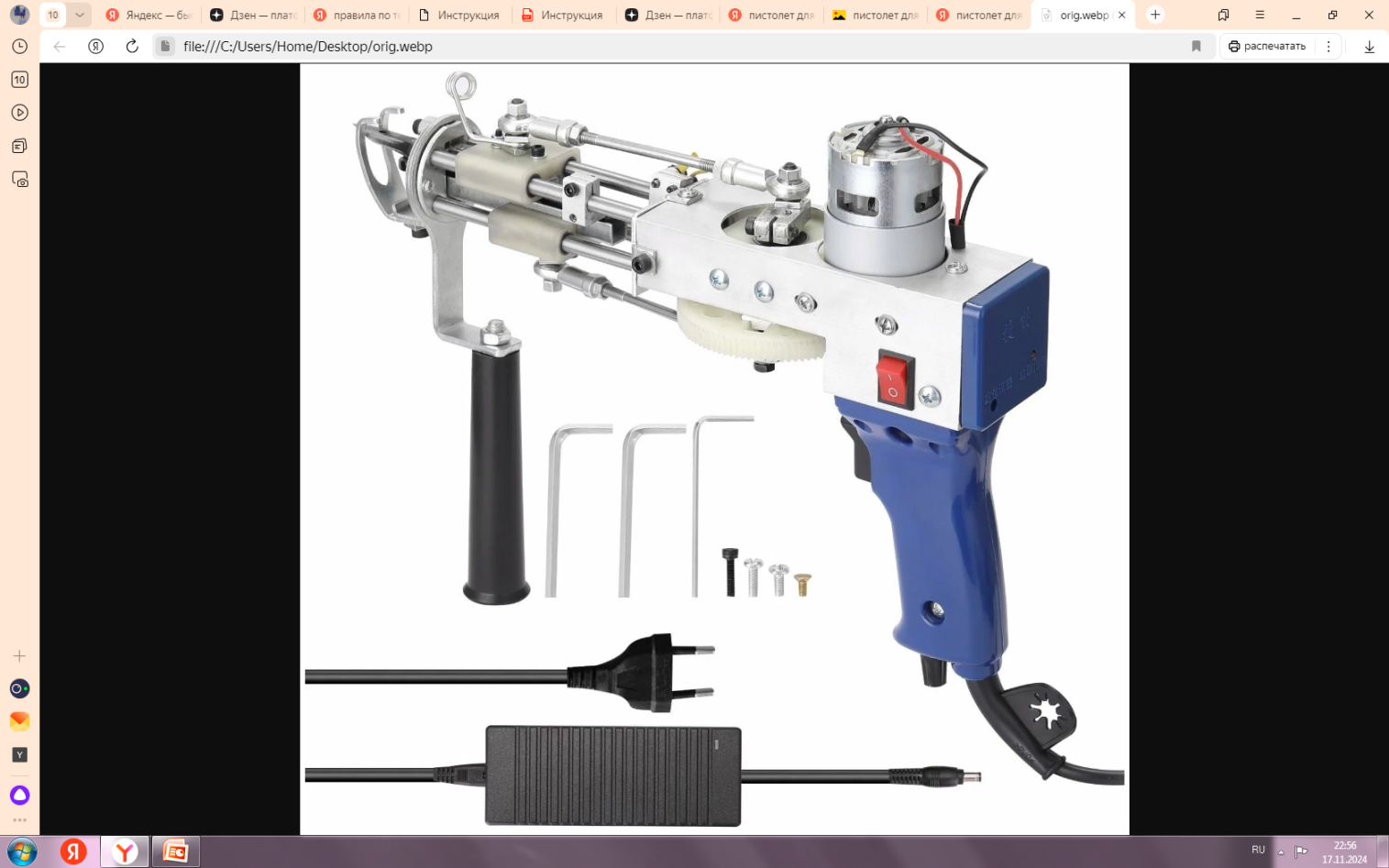 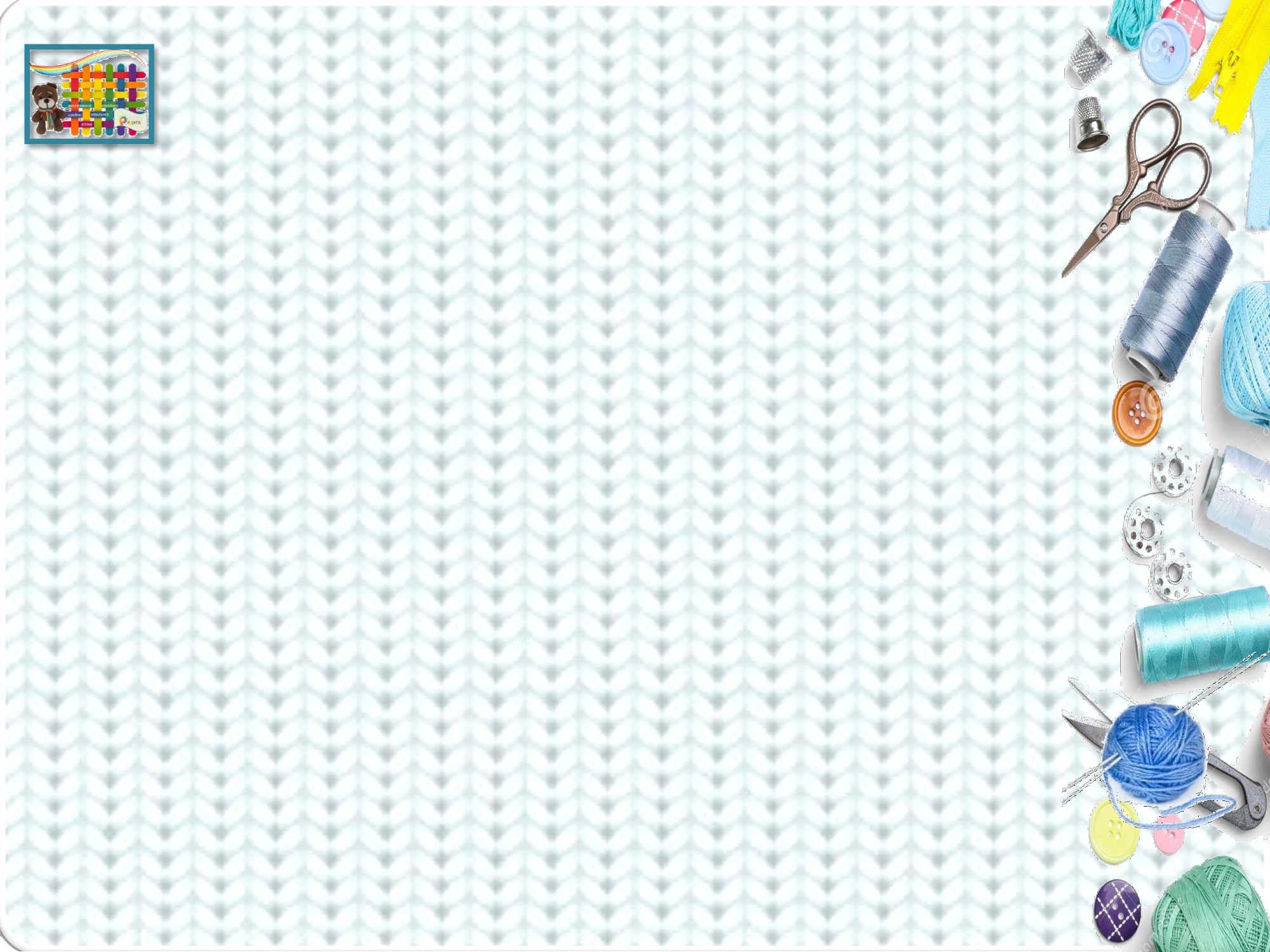 1
Подключите кабель питания к 
источнику питания
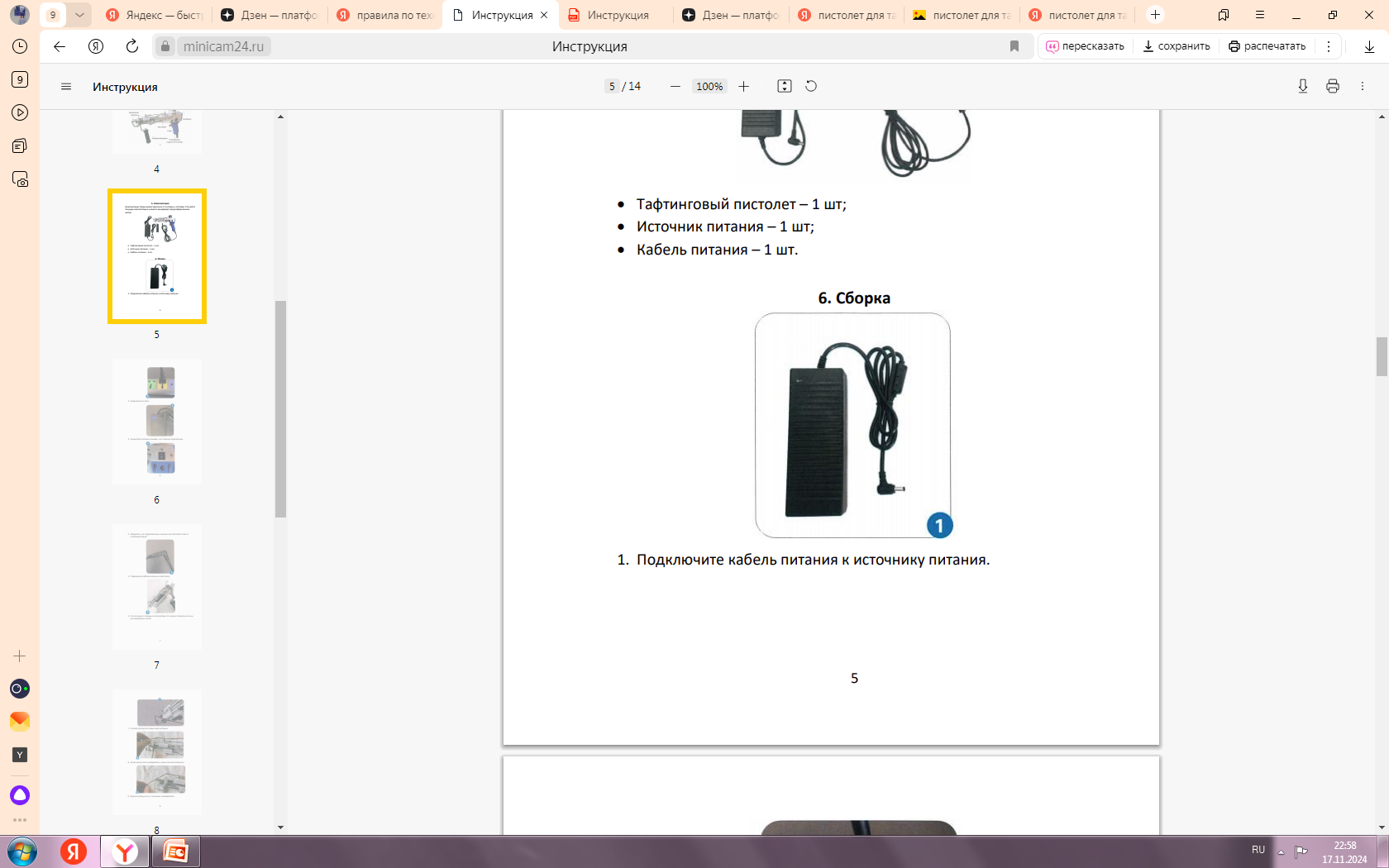 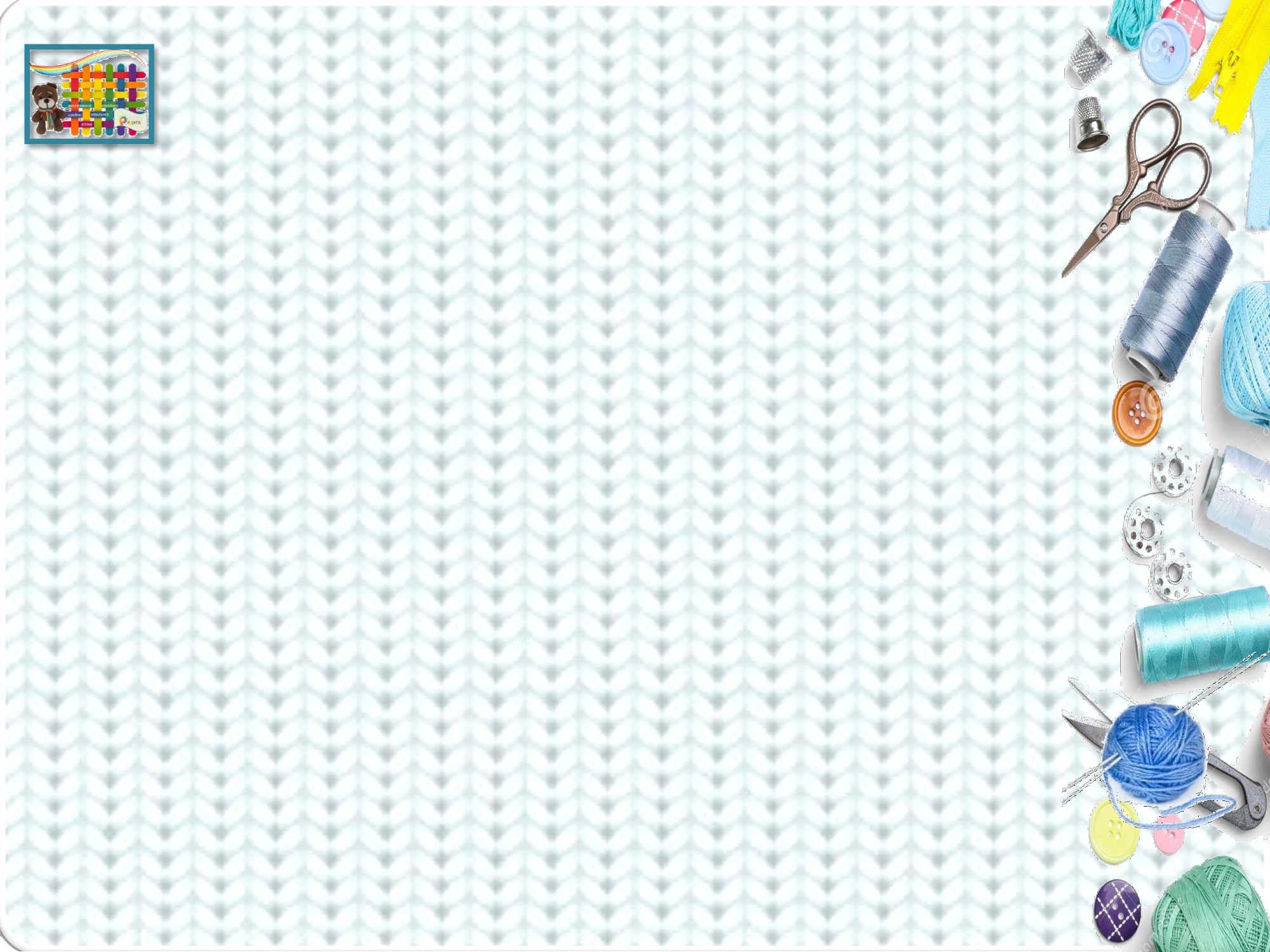 2
Подключите к сети
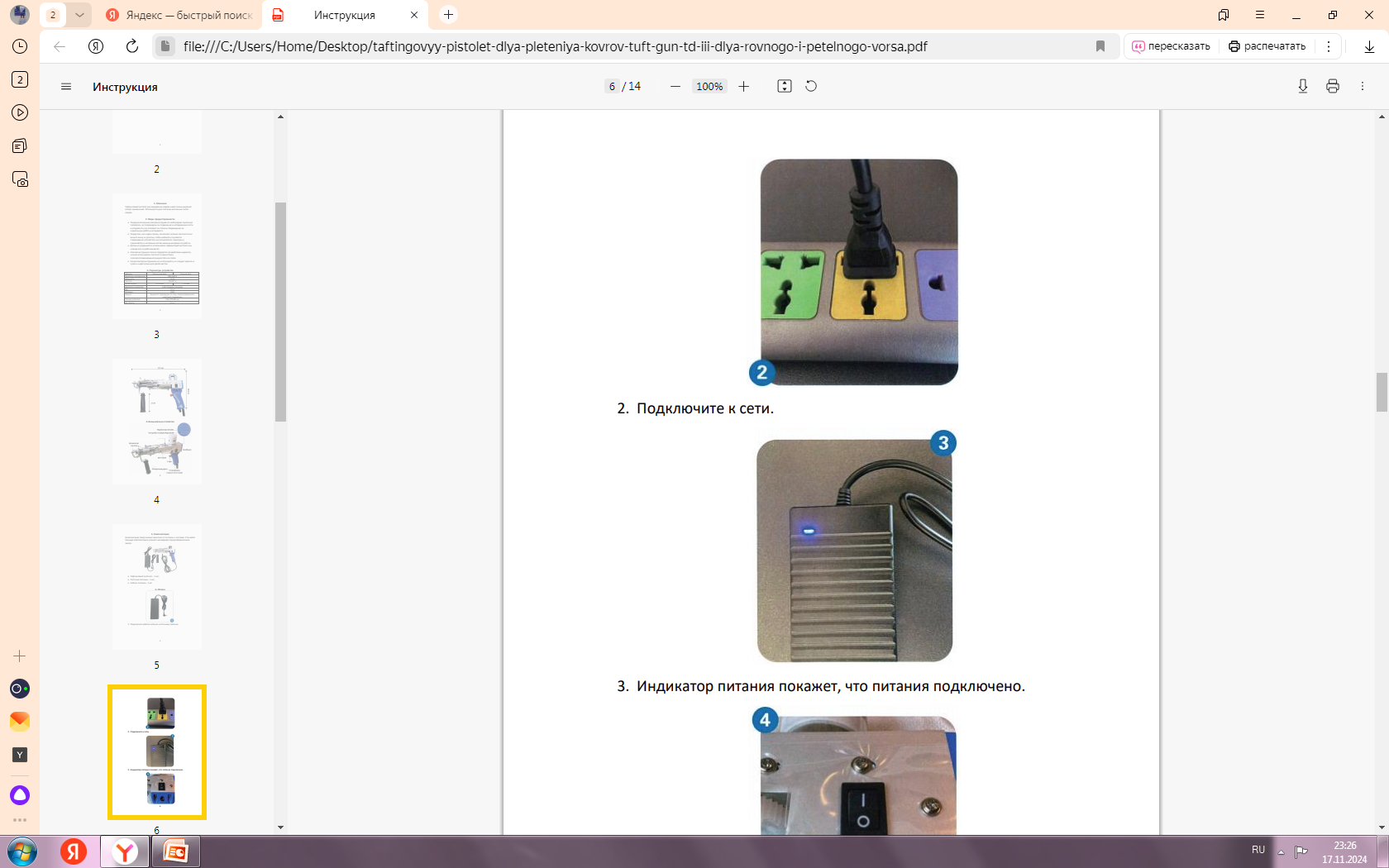 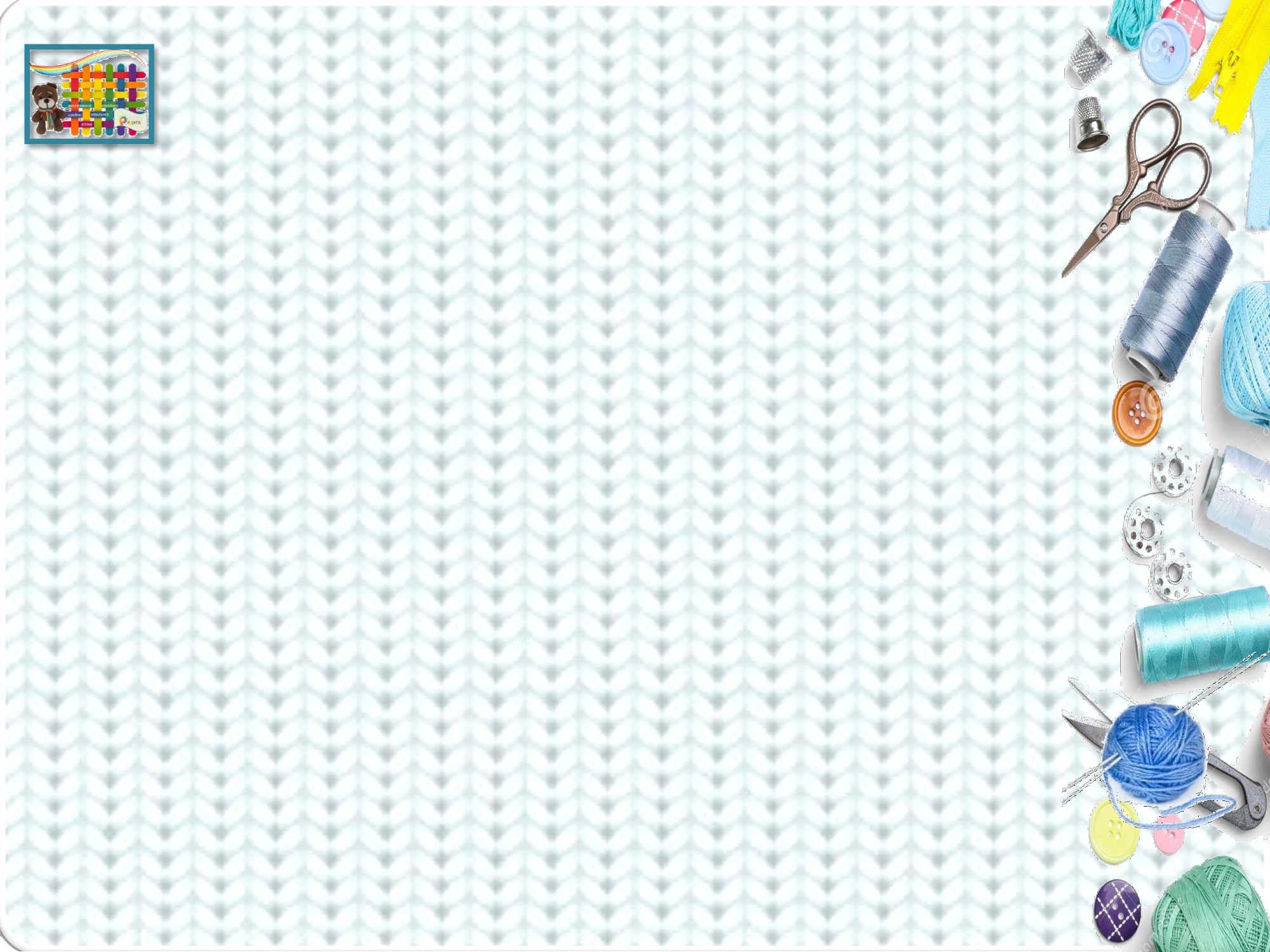 3
Индикатор питания покажет, что питания подключено
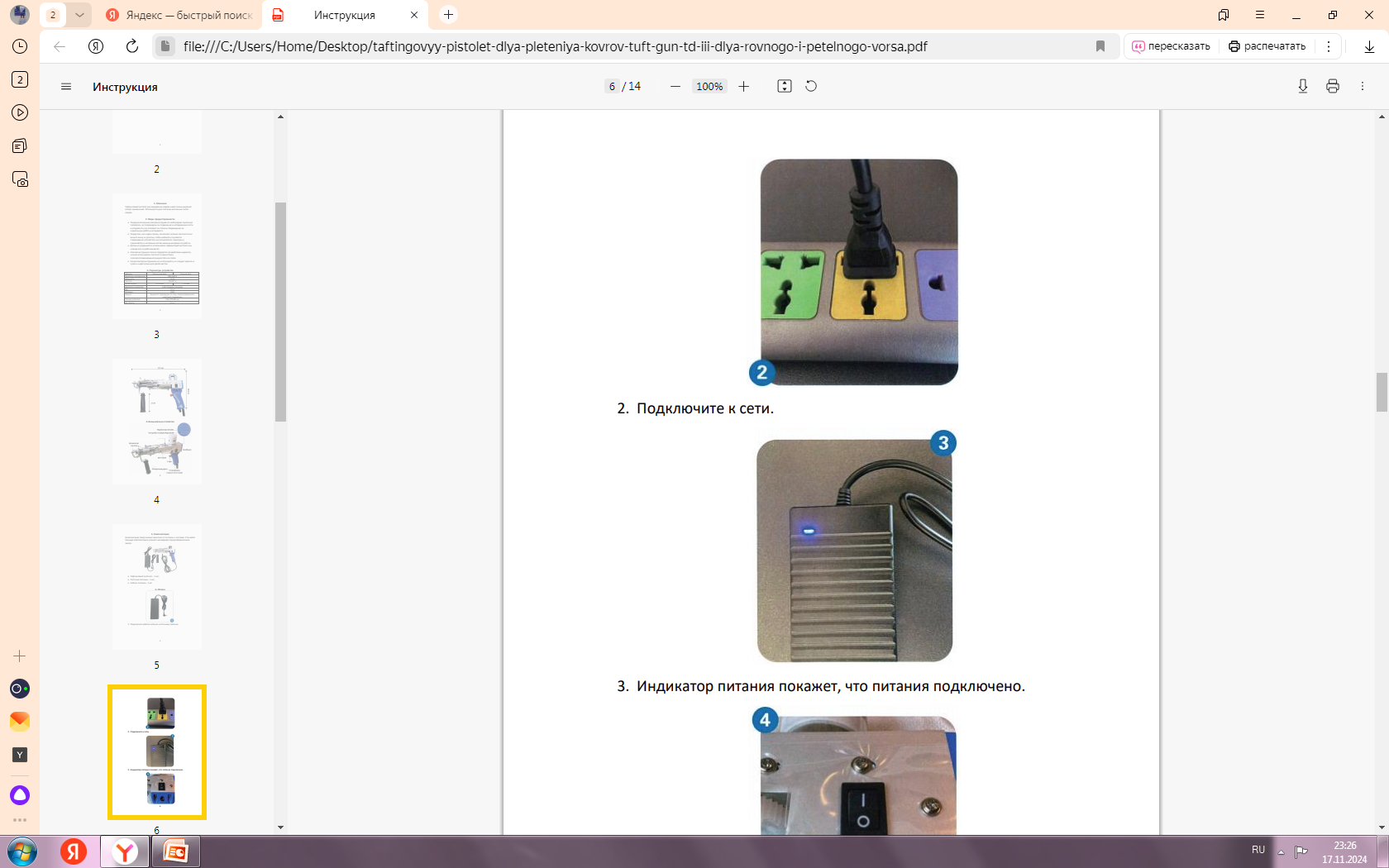 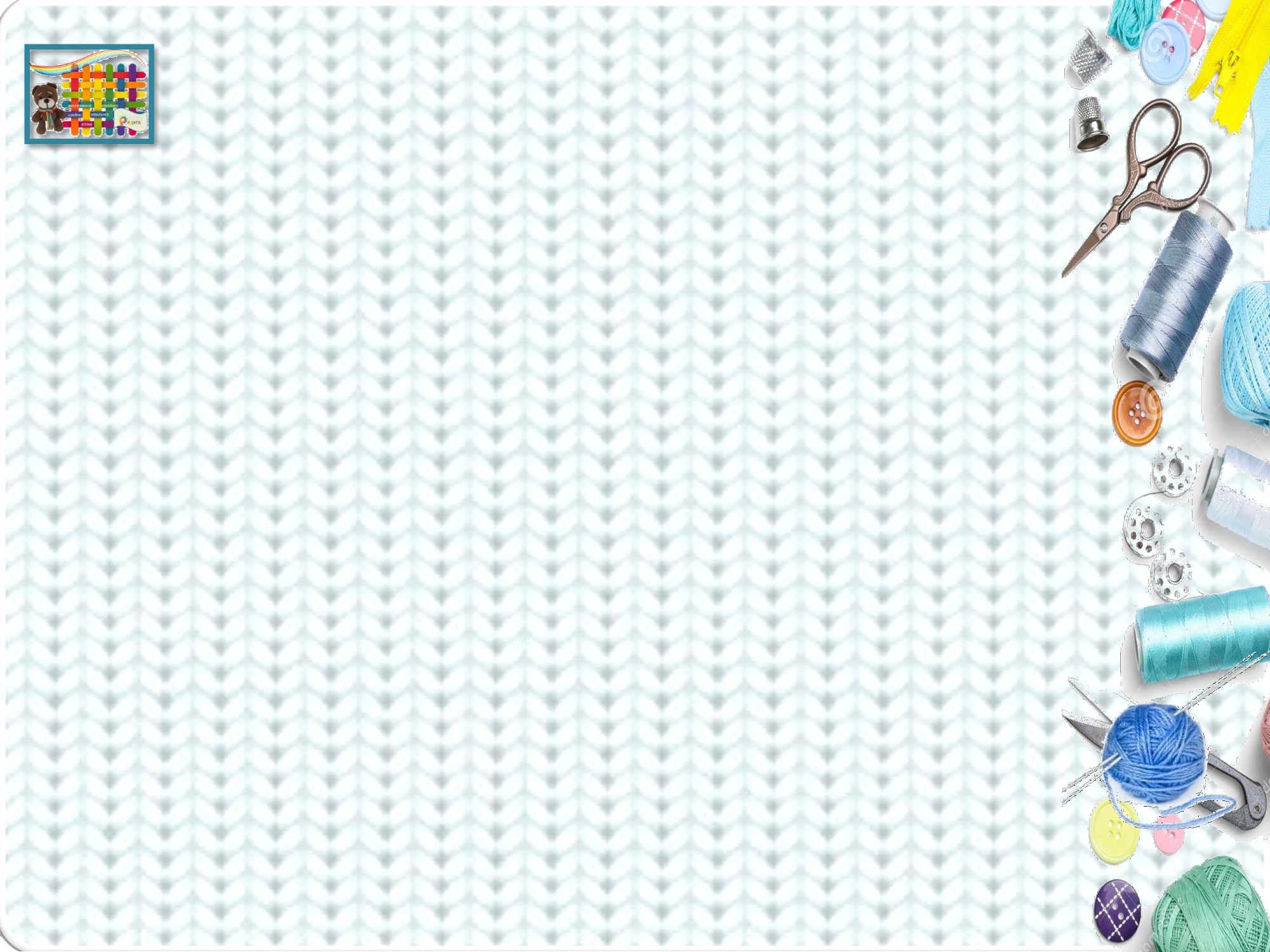 4
Убедитесь, что переключатель питания на пистолете стоит в положение ВЫКЛ
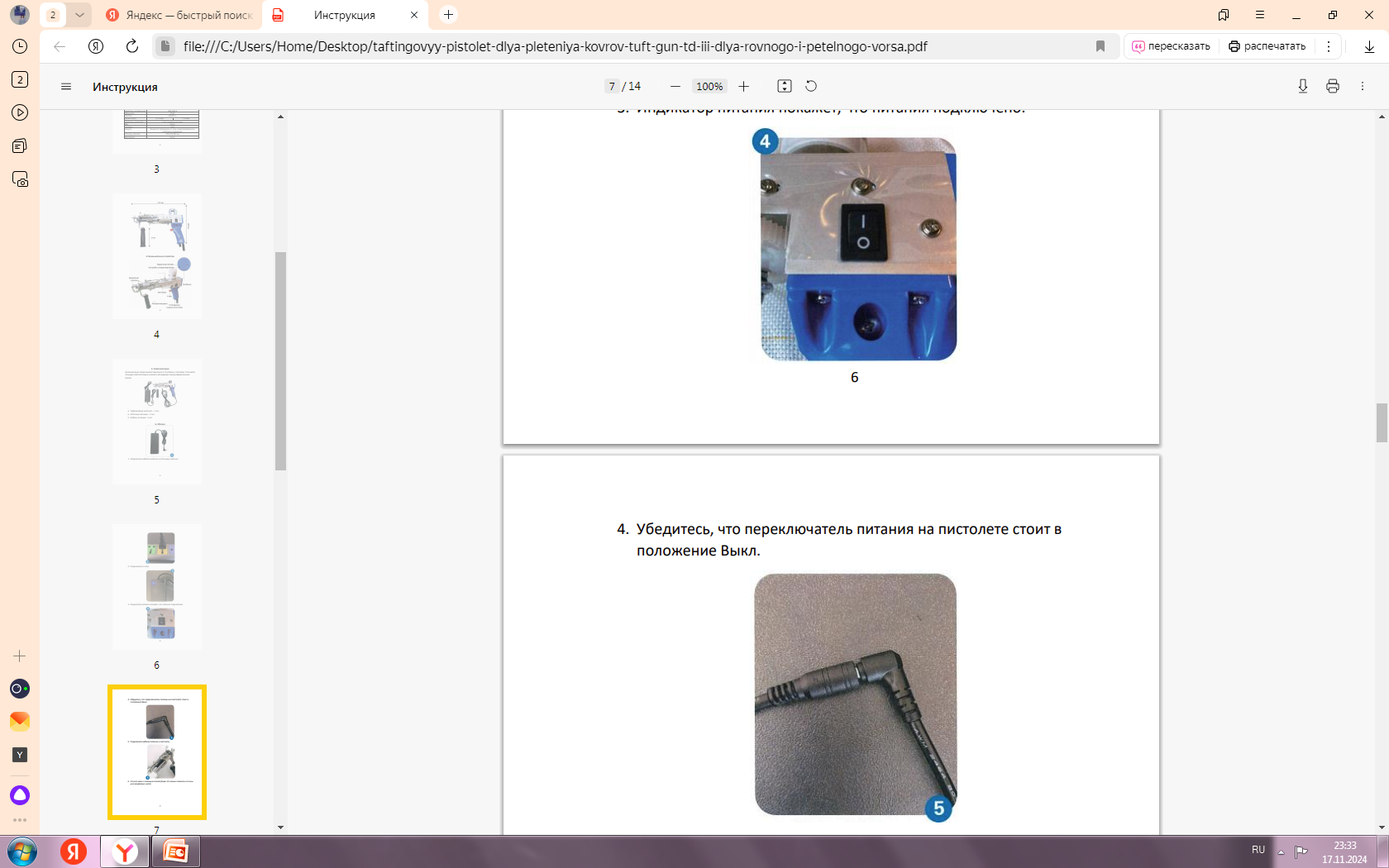 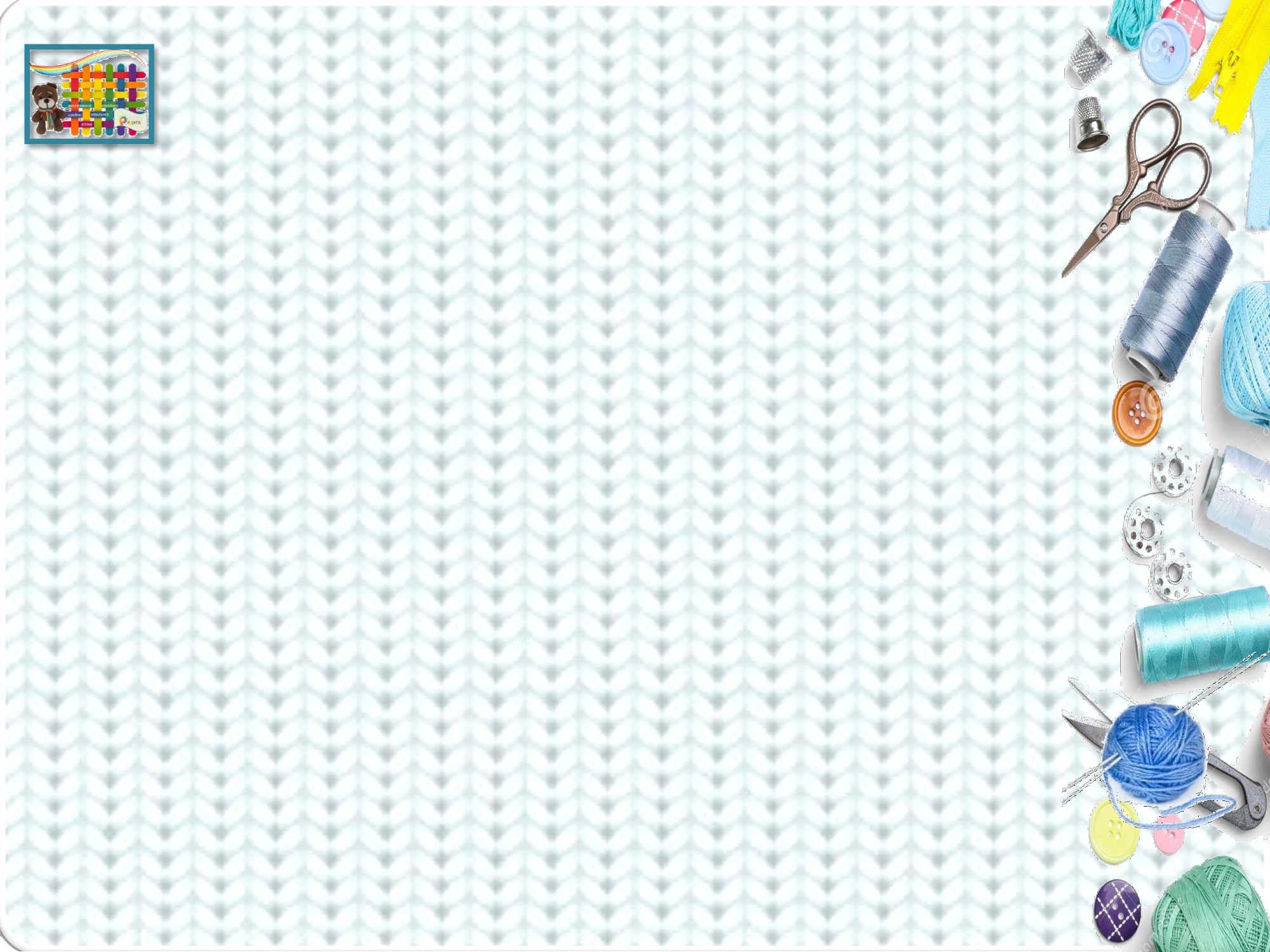 5
Подключите кабель питания к пистолету
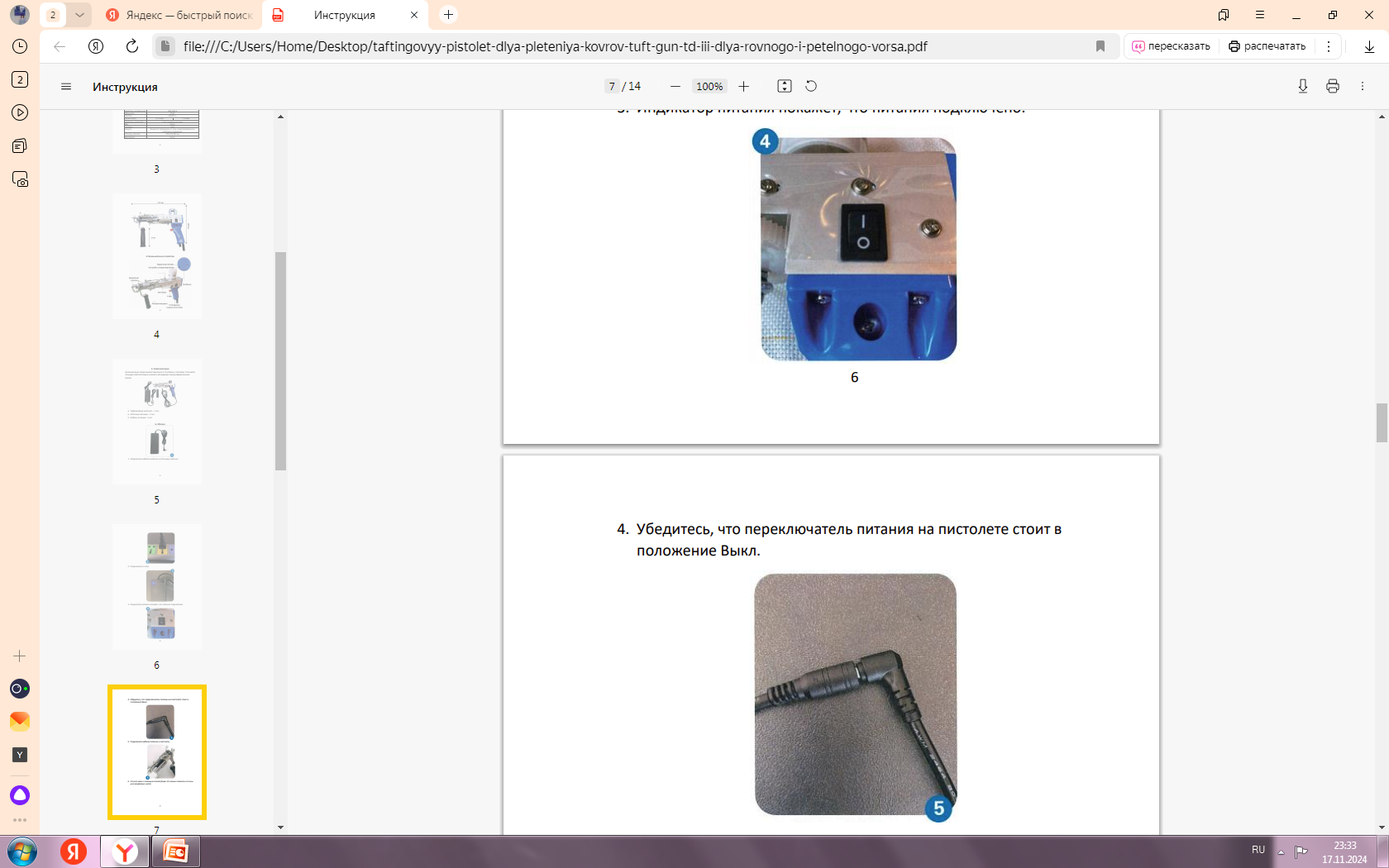 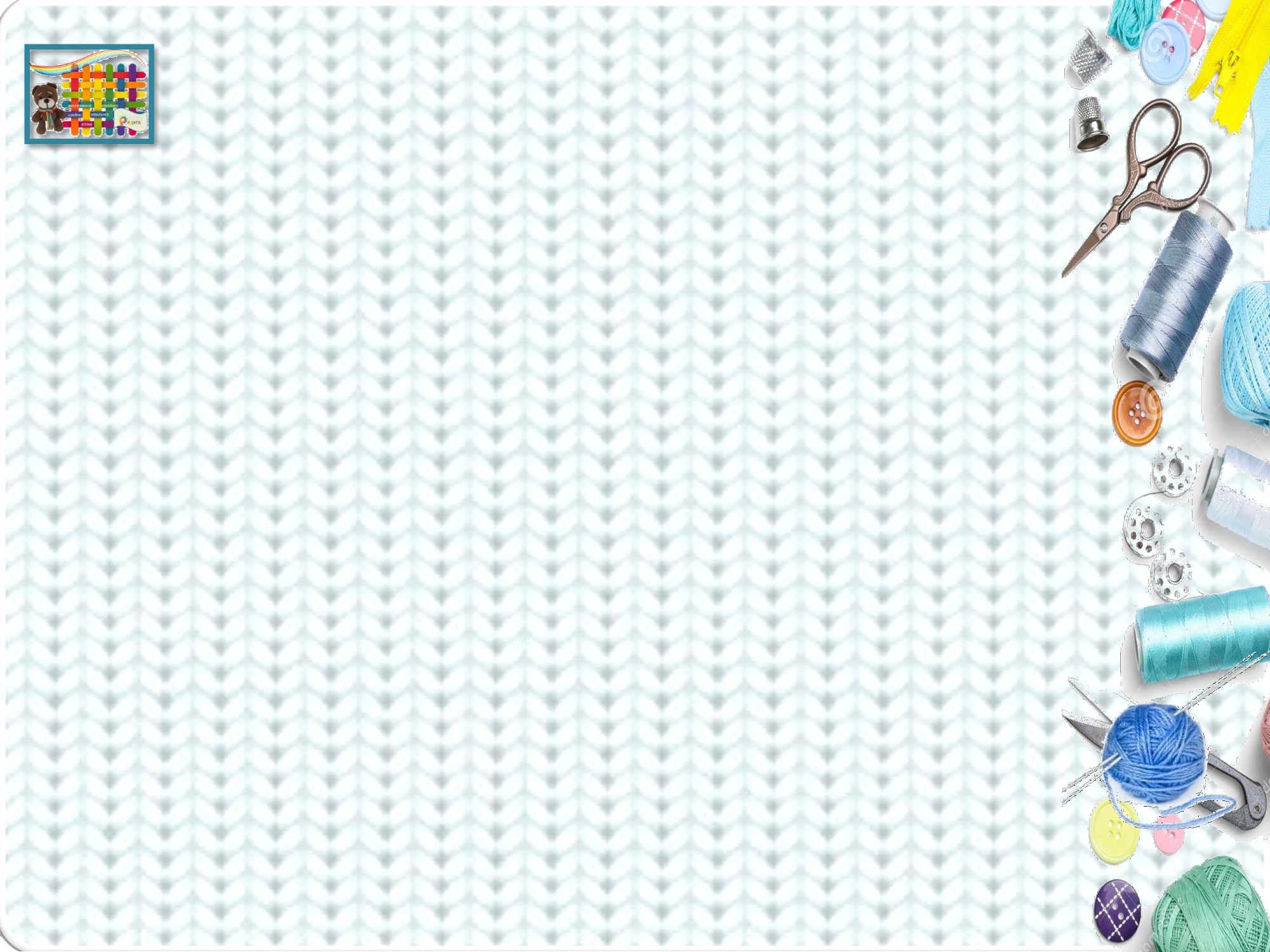 6
Согните крюк с помощью плоскогубцев. Его можно повесить  на ткань для продевания нитей
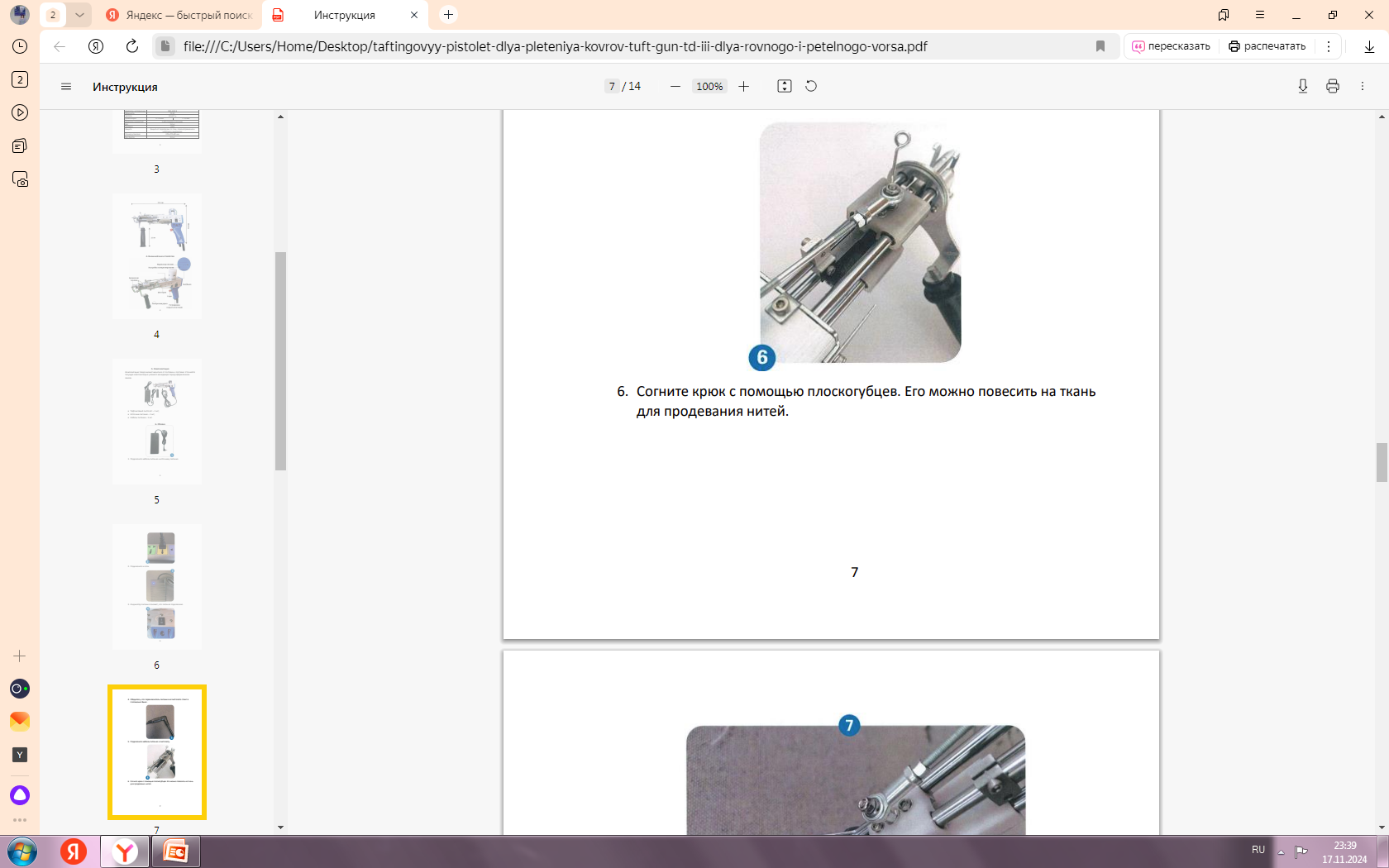 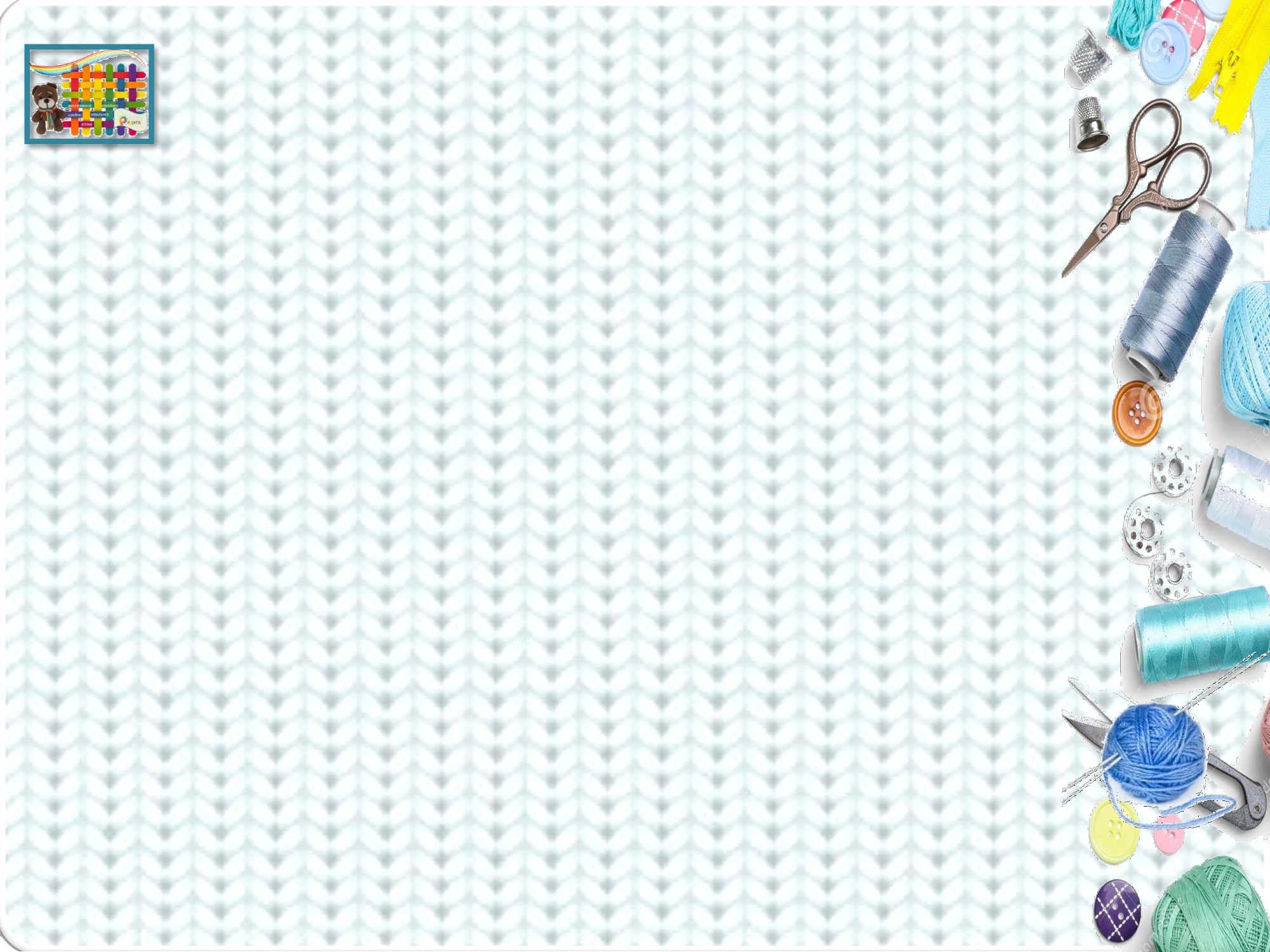 7
Пропустите пряжу через катушку
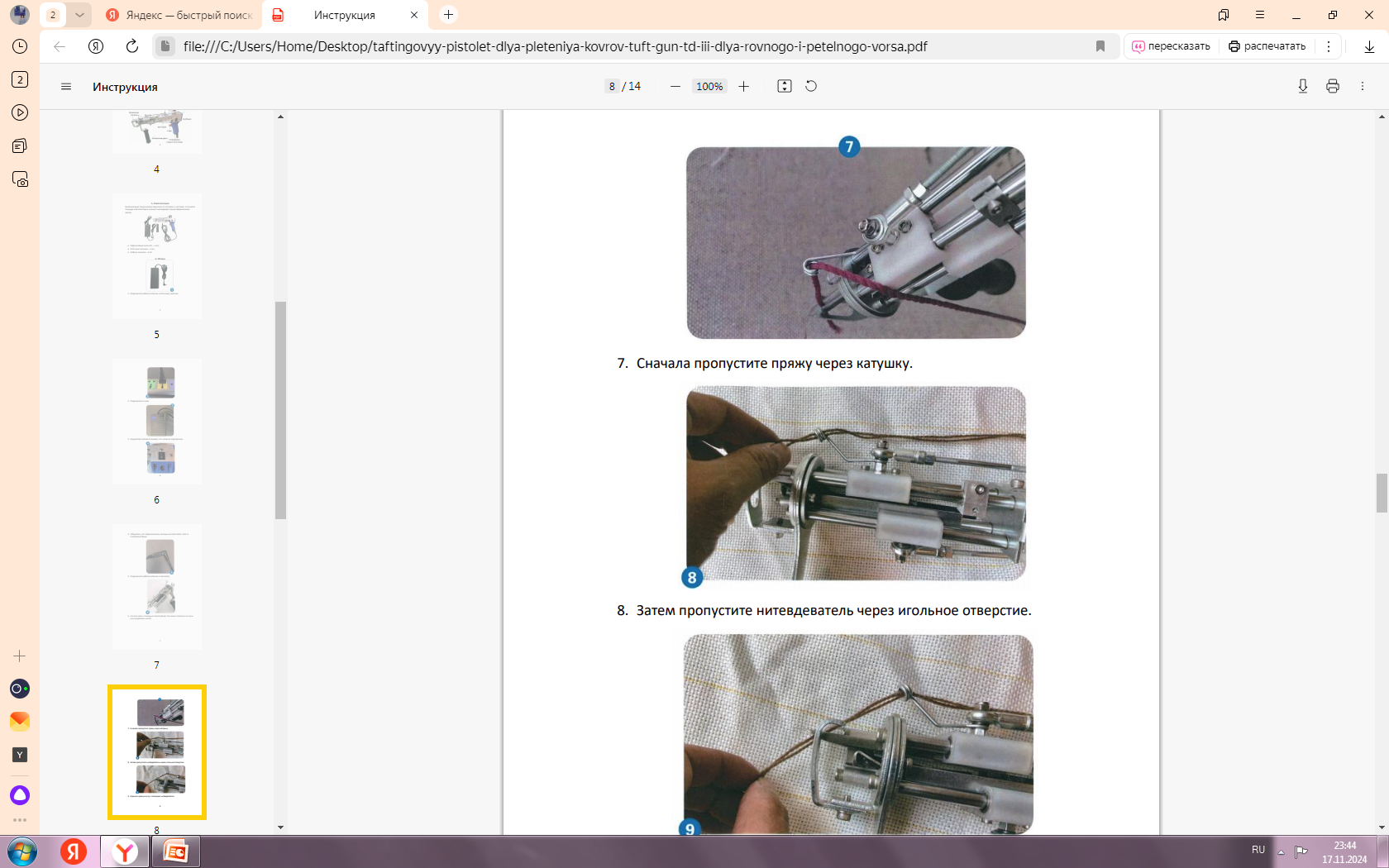 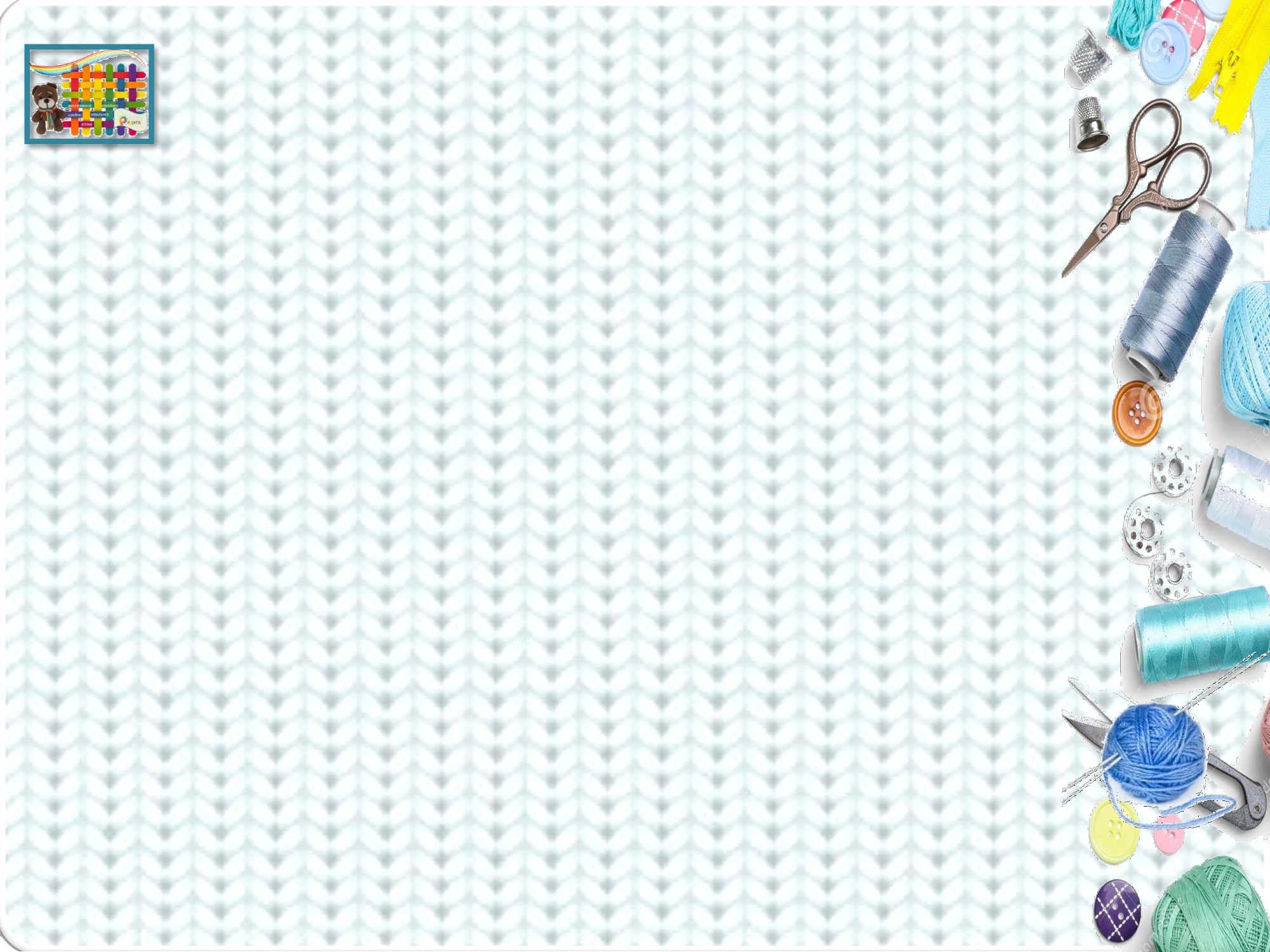 8
Пропустите нитевдеватель через игольное отверстие
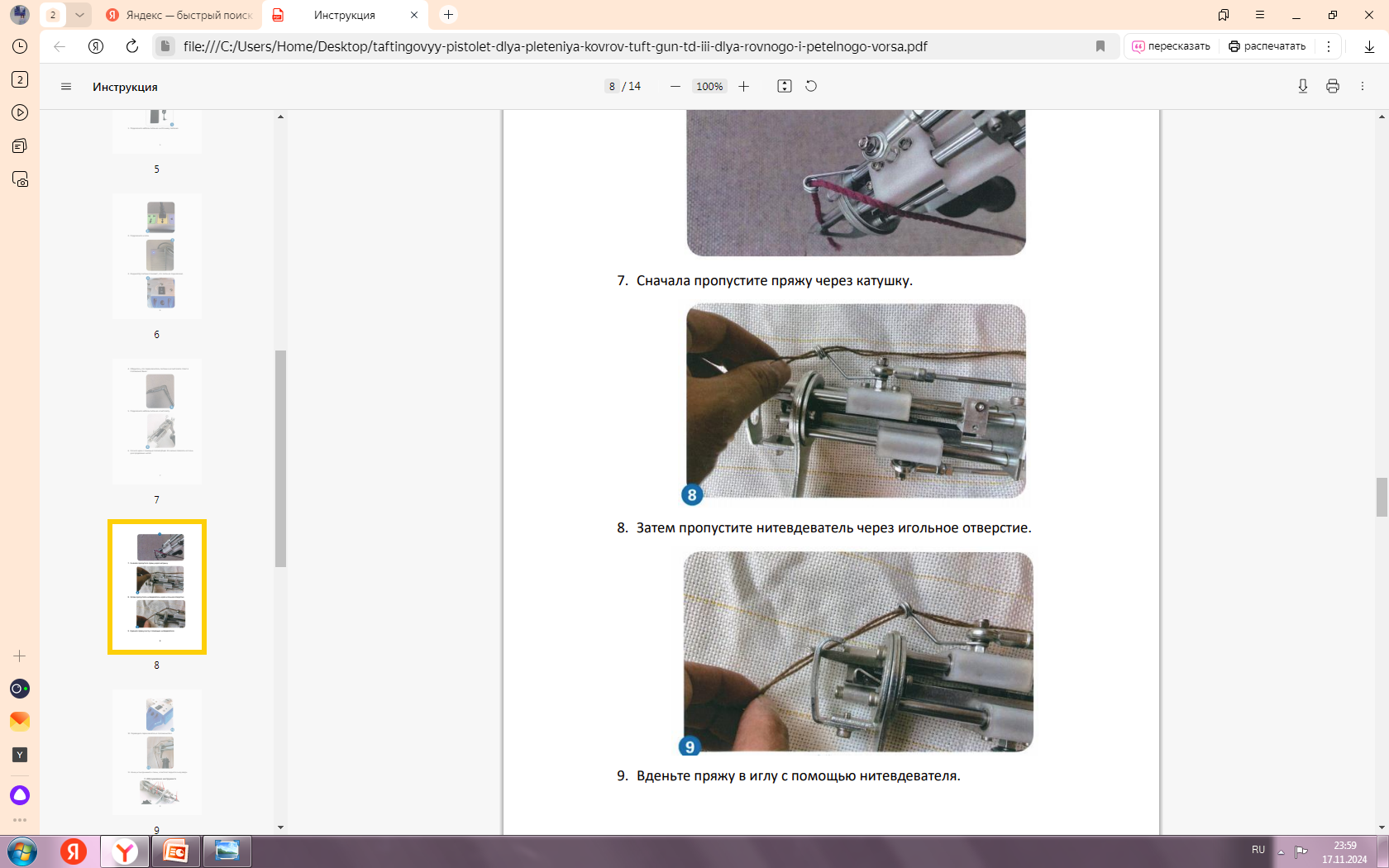 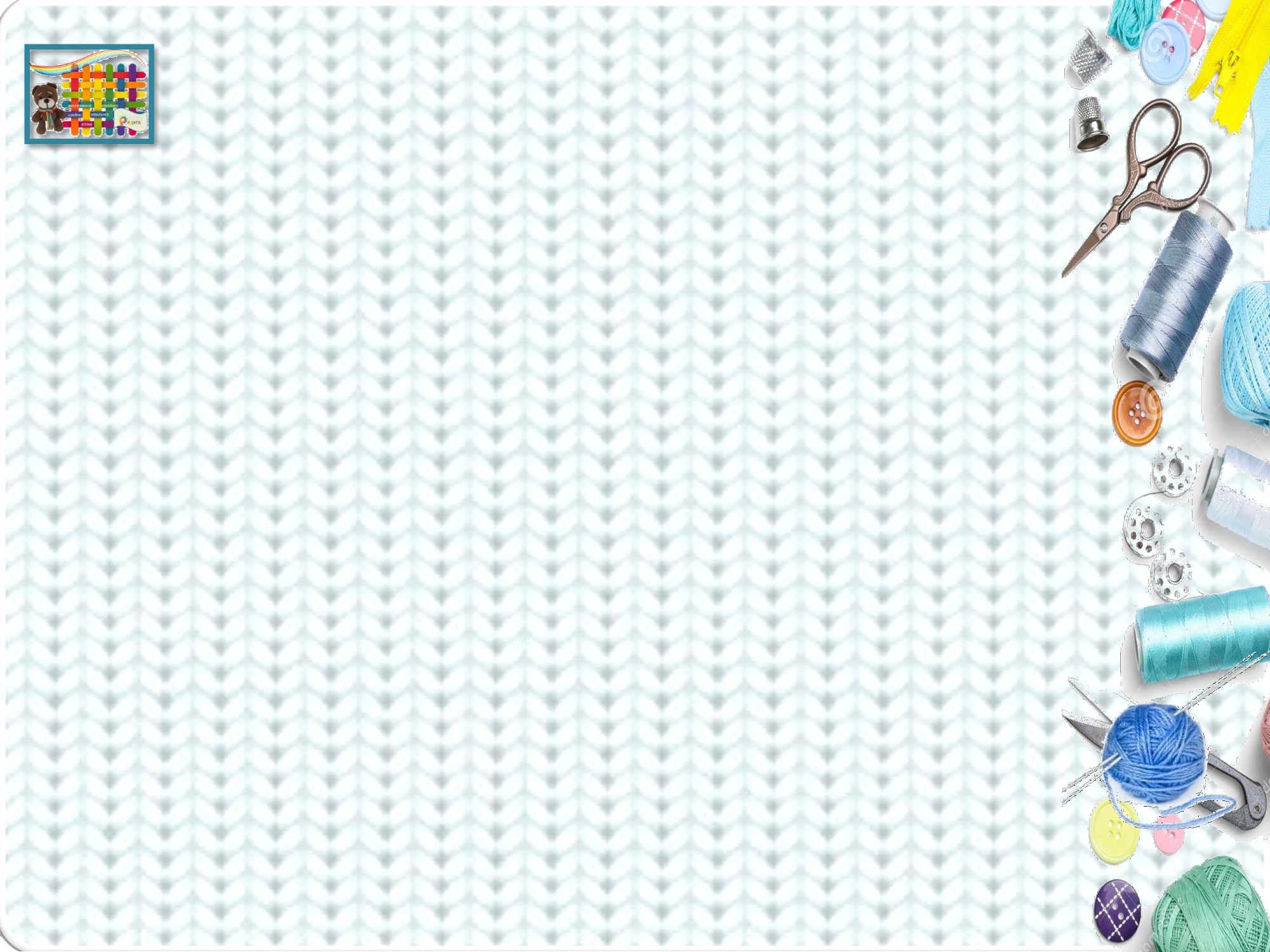 9
Вденьте пряжу в иглу нитевдевателя
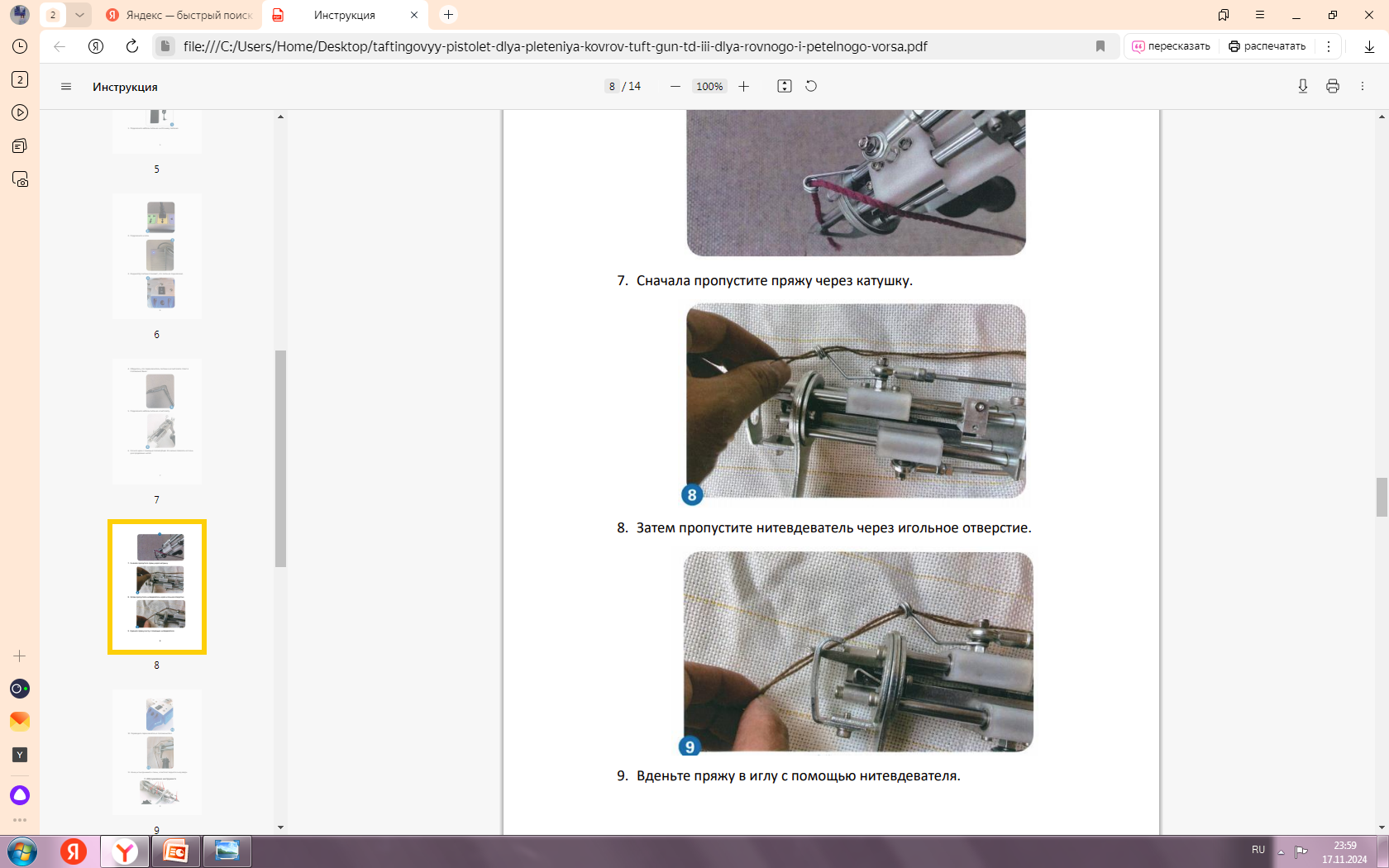 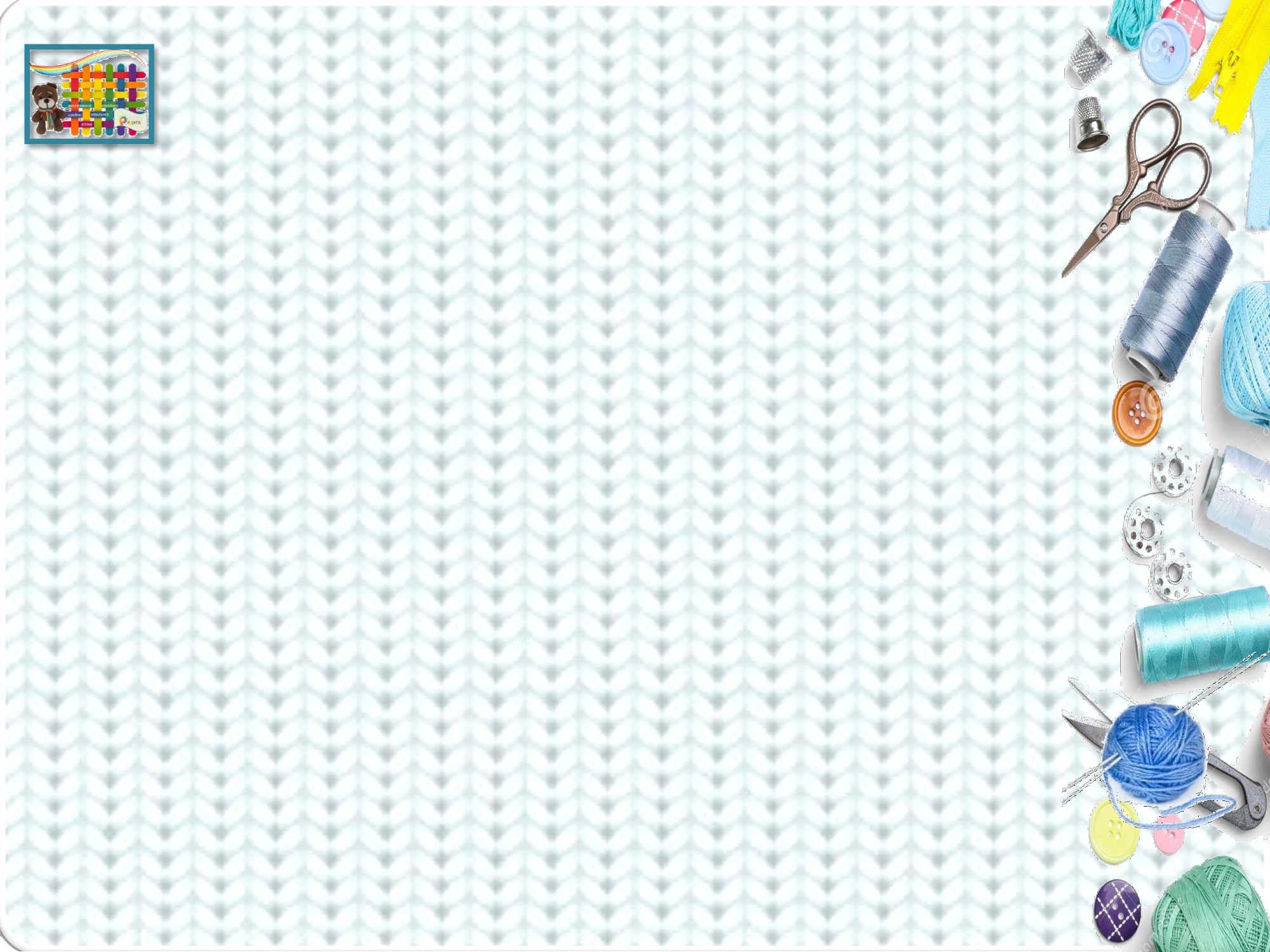 10
Переведите переключатель 
в положение ВКЛ.
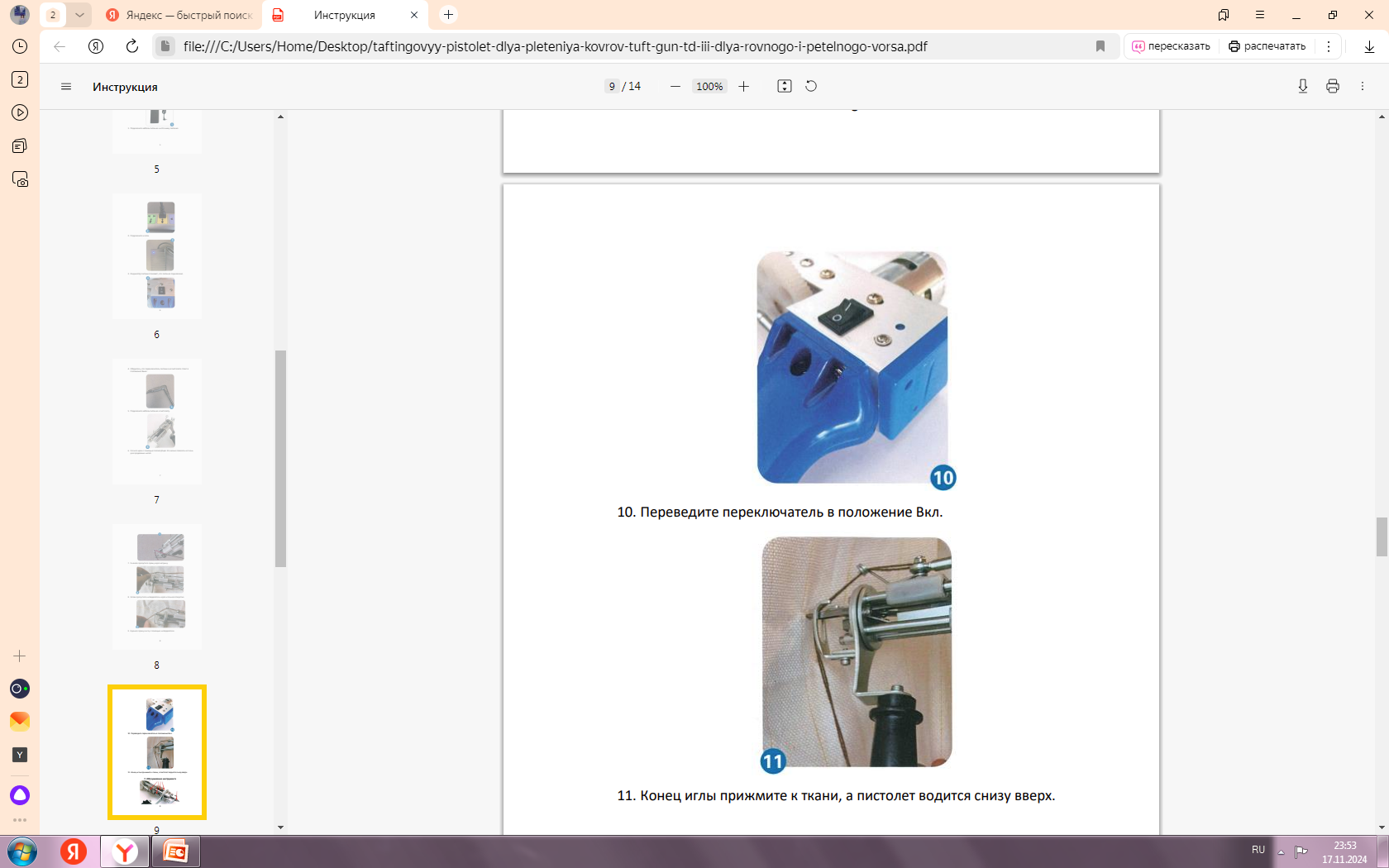 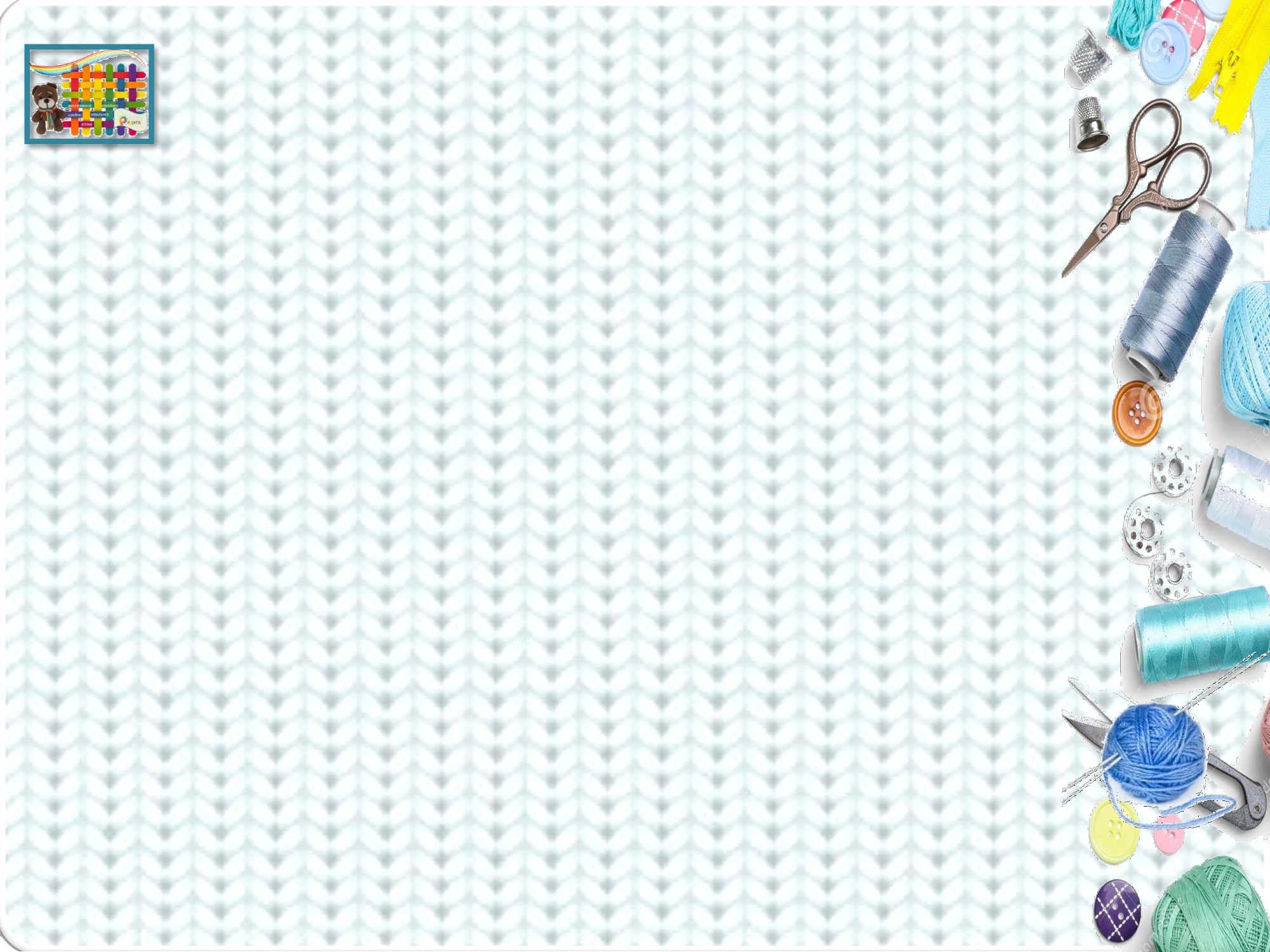 11
Конец иглы прижмите к ткани, 
а пистолет ведите снизу вверх
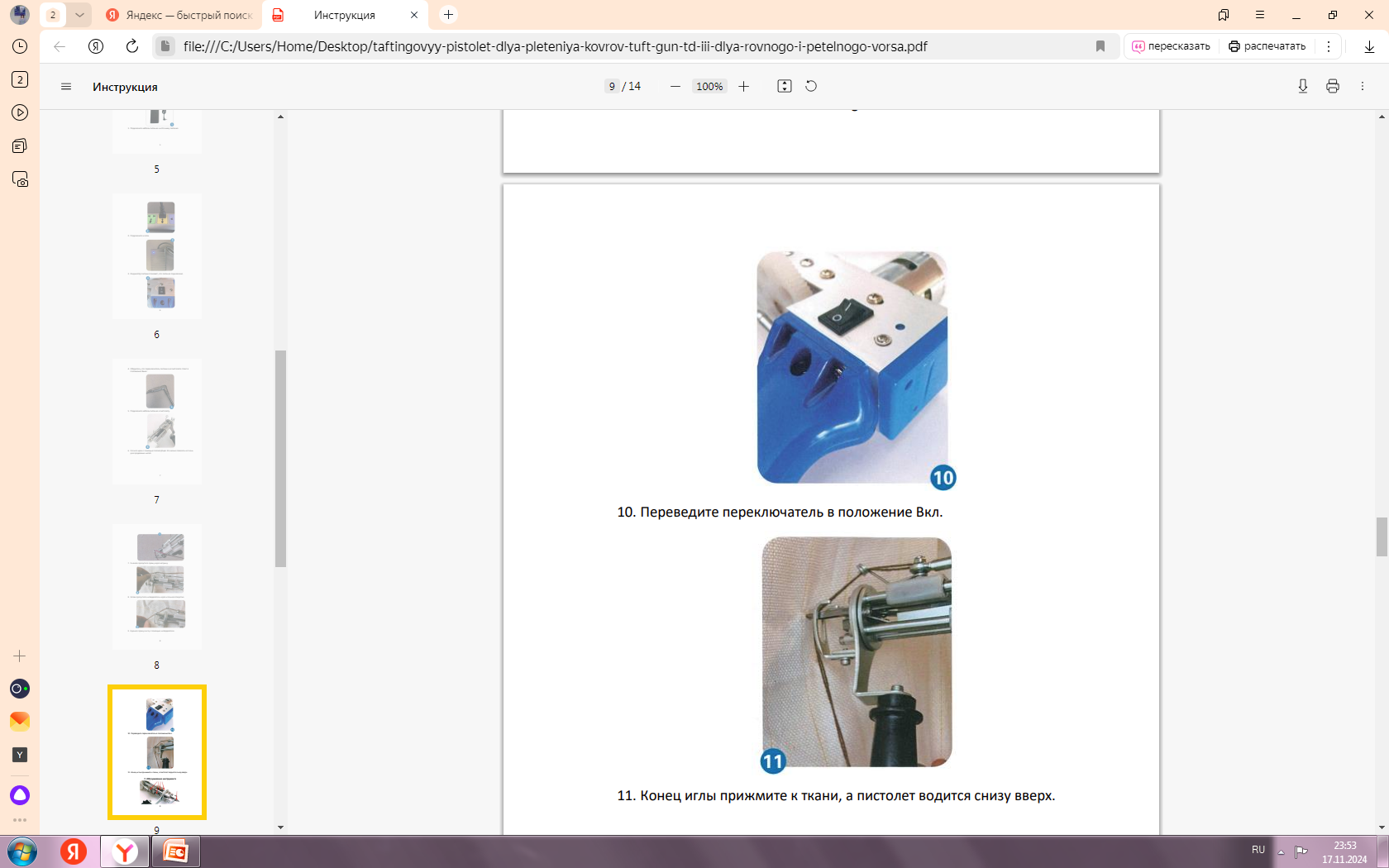